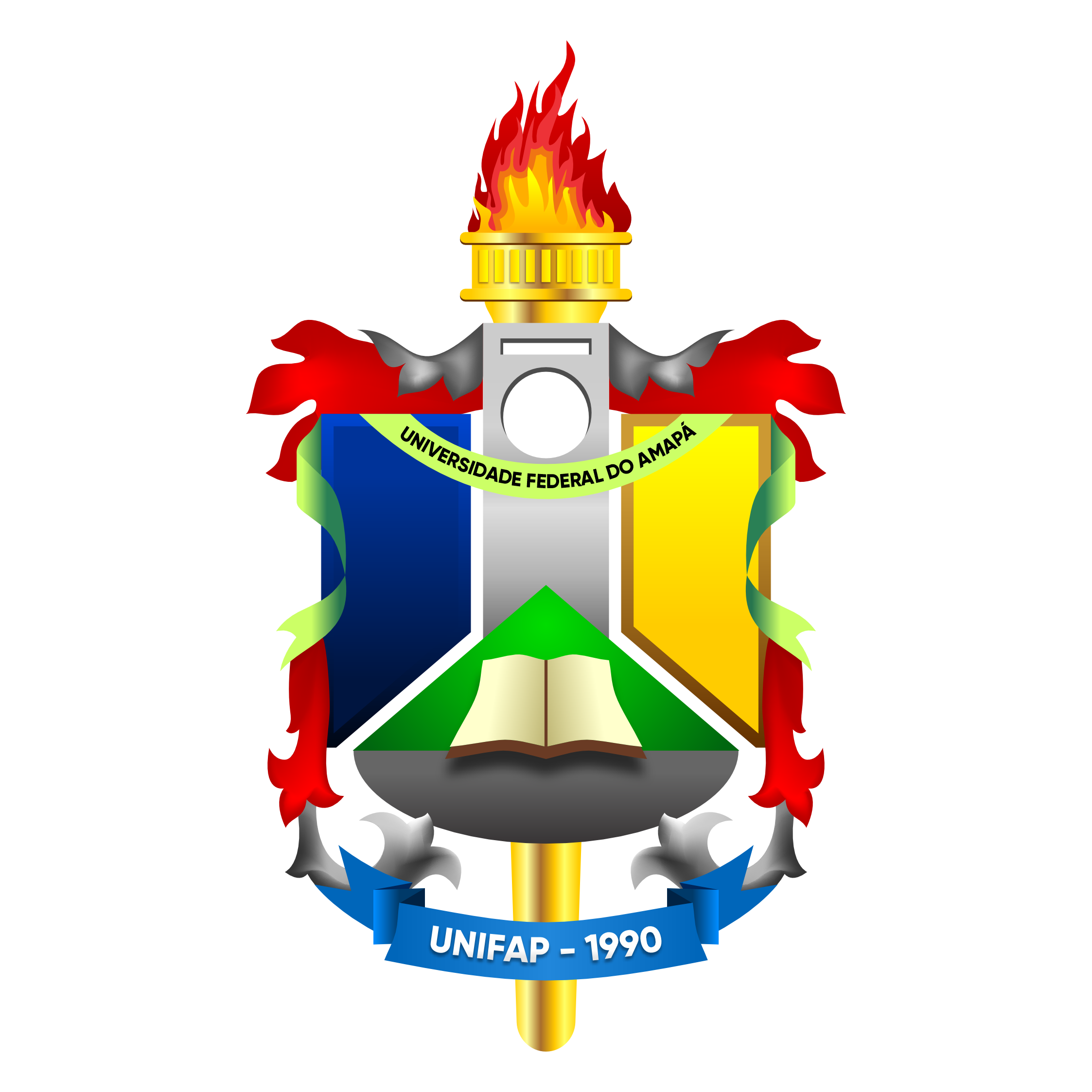 CONVITE
O Mestrado em Ciências Ambientais PPGCA – UNIFAP, convida para a qualificação da dissertação de mestrado do discente:
NOME
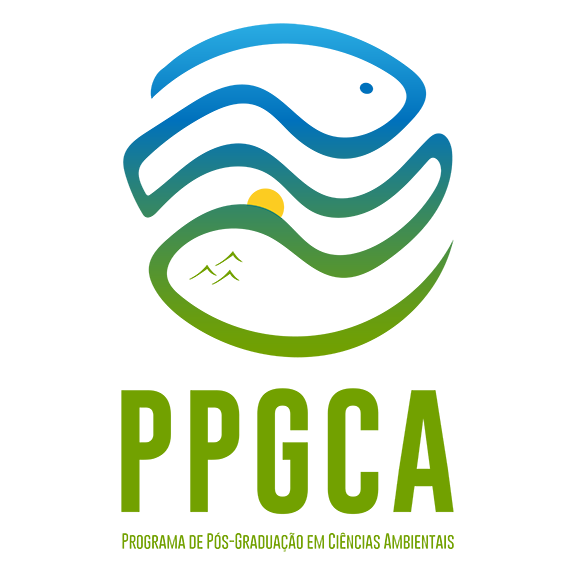 Título do trabalho:
Orientador:
Coorientadores:
Data:
Horário:
Local:
BANCA EXAMINADORA
Titulares
Prof. Dr. ..........
Prof. Dr. ..........

Suplente
Prof. Dr. ..........
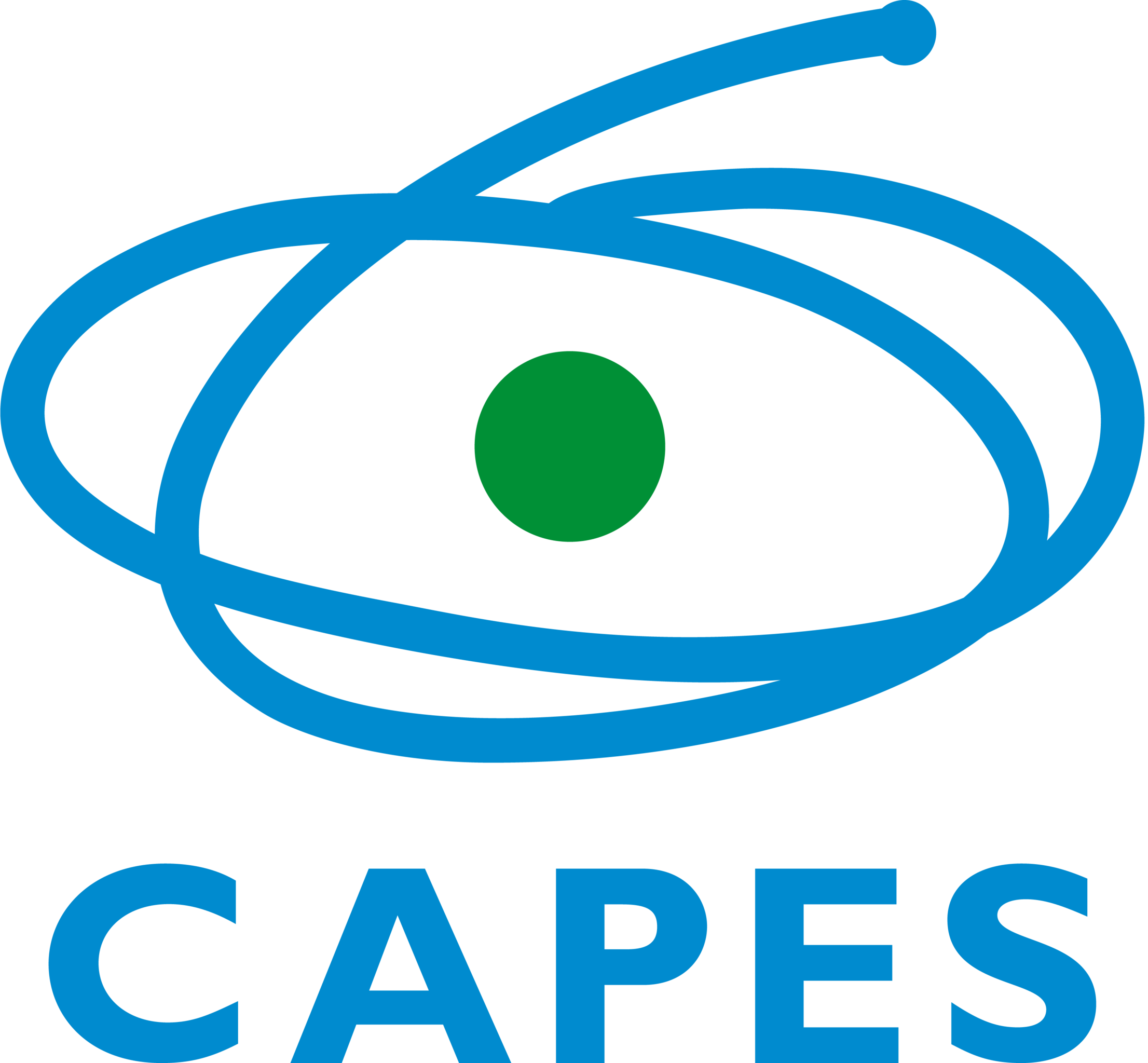